Thriving Waukesha
County Alliance

Building dynamic partnerships 
for a stronger community

March, 2016
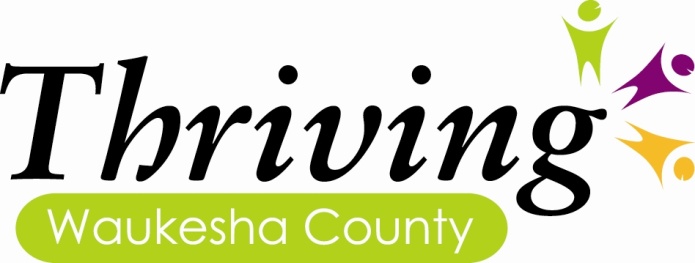 [Speaker Notes: Introductory page

Colors for the Presentation:

Green R: 165 G: 203 B: 22
Purple R: 134 G: 27 B: 109
Orange R: 244 G: 187 B: 71]
Thriving Overview
History and Background Priorities / Goals Accomplishments YTD Community Call to Action
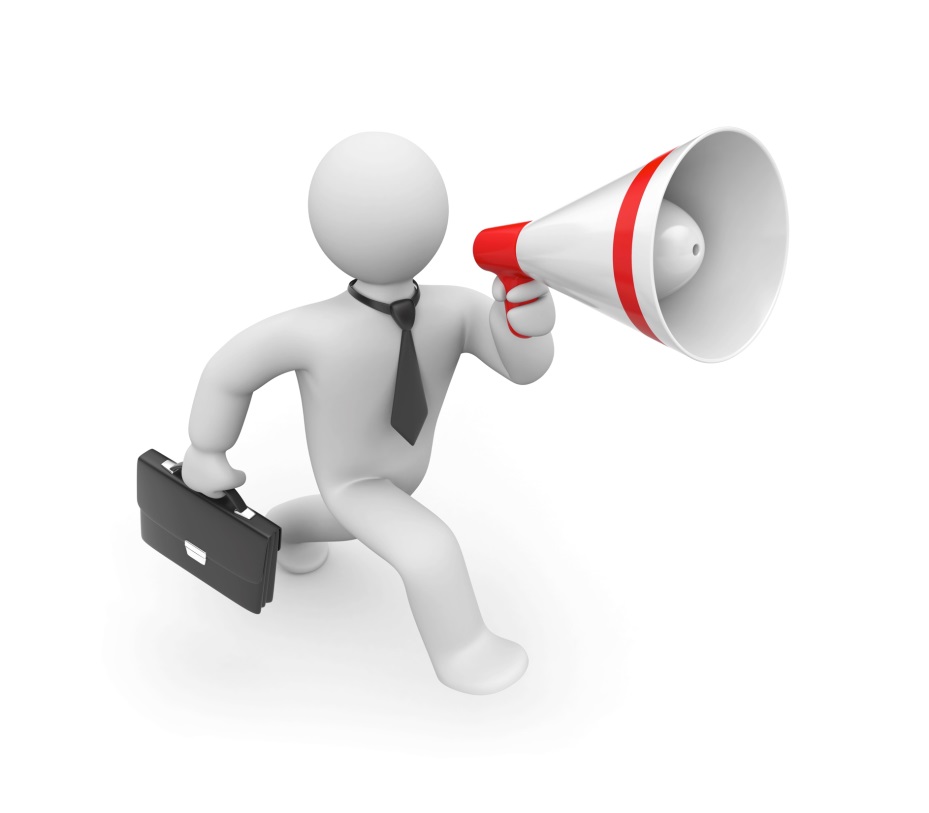 Discussion / Questions
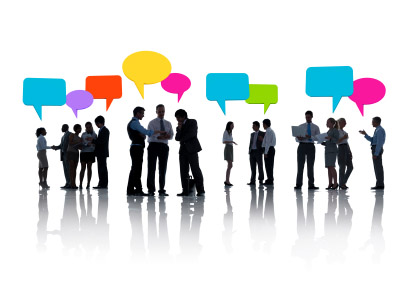 [Speaker Notes: Agenda page]
2011- The Problem…
[Speaker Notes: Original taskforce vision.]
Lead Agencies
United Way of Greater Milwaukee & Waukesha County
Waukesha County Community Foundation
Greater Milwaukee Foundation
Waukesha County Government
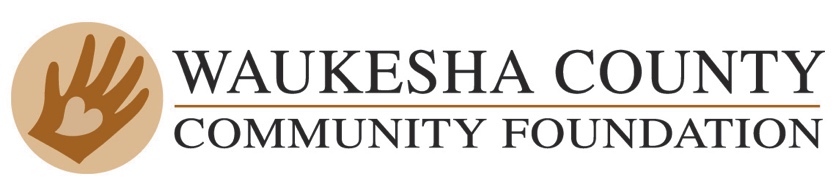 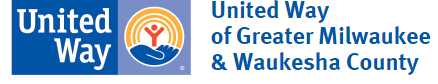 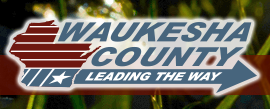 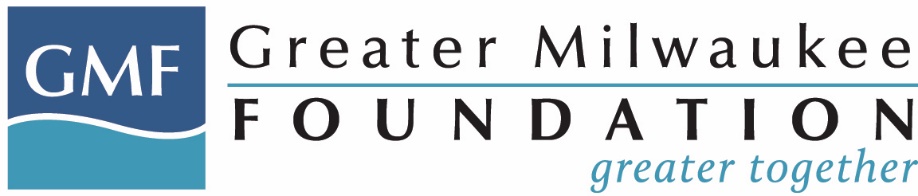 Taskforce Recommendations
Taskforce Vision
To build a thriving and sustainable nonprofit community that effectively mobilizes community resources and meets the health and human service needs of all who call Waukesha County home.
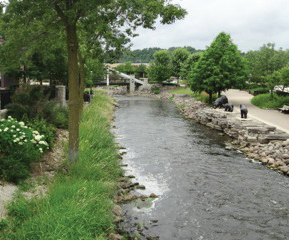 Menomonee
Falls
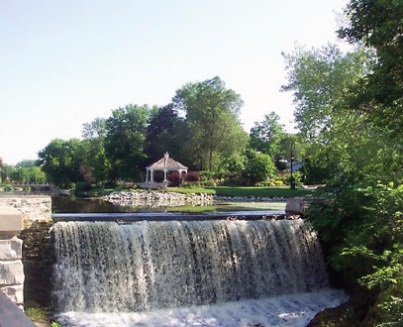 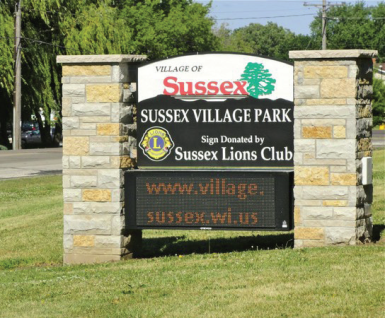 [Speaker Notes: Original taskforce vision.]
Thriving Waukesha County Alliance (TWCA)  2016 Members
[Speaker Notes: The Thriving Alliance is growing!  As we engage more of our community members in the  Thriving initiative, new members are joining the Alliance.  

The 2016 roster is still in flux as a few members of our business community are considering their role.]
Thriving Waukesha County Alliance (TWCA)
Steering Committee
Project Coordinator
Administrative and Communications
Support
Thriving Leadership Network
Thriving Funders Collaborative
Performance Measures
Thriving Work Groups
Strategic Collaborations-Collective Impact
Homelessness Affinity Group		Transportation Affinity Group
Thriving Waukesha County AllianceMission:
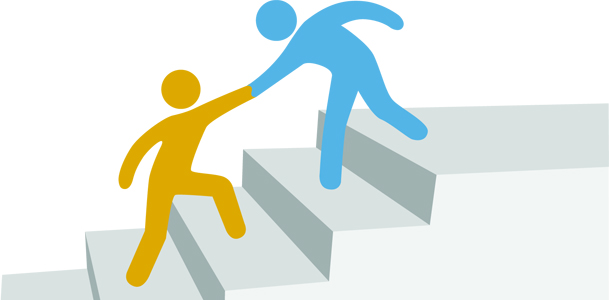 To create long term sustainability and optimal capacity of the health and human services sector.
[Speaker Notes: Mission  and vision are  under review]
Thriving is an Advocate and Catalyst for:
TWCA Priorities
System-wide Advancement
Key Priority Initiatives
Homelessness
Transportation
Catalyst for strategic collaborations
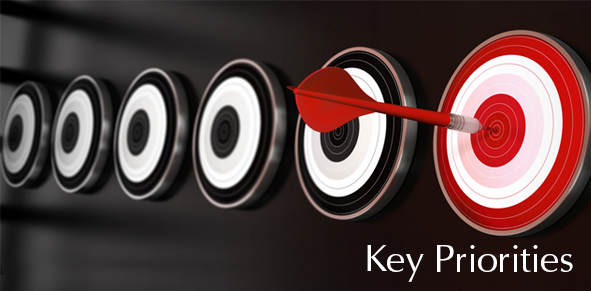 [Speaker Notes: Might be able to explain here why homelessness and transportation as well.]
TWCA Priorities
System-wide Advancement
Key Priority Initiatives
Homelessness
Transportation
Catalyst for strategic collaborations
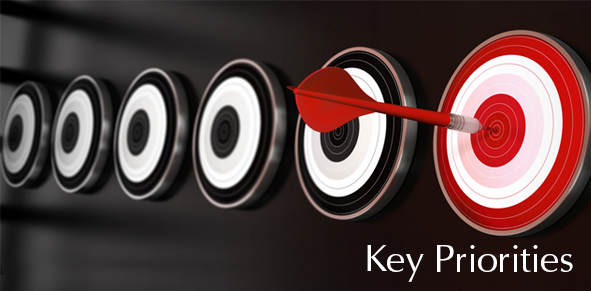 [Speaker Notes: Might be able to explain here why homelessness and transportation as well.]
TWCA PrioritiesSystem Wide Advancement
Goal 1:  Increase the capacity and effectiveness of Waukesha County human services nonprofit providers
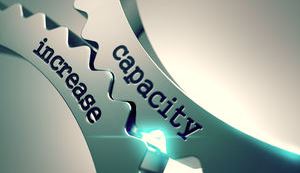 [Speaker Notes: This goal speaks specifically to increasing the capacity of the nonprofits who serve the human services sector.
Thriving is working to strengthen leadership through connecting agencies to capacity building resources.

Our research also indicated that the funders play key role as well.  These two areas are our focus for this specific goal.]
TWCA PrioritiesSystem Wide Advancement
2015 System Wide Advancement Accomplishments
Capacity Building- Education 
(Sponsored by Thriving Leadership Network Work Group)
Collaboration Training (March 2015)
30 Nonprofit Agency Execs and Board leadership in attendance
Co-Sponsored 6-part Financial Learning Series (Jan-June 2015)
11 Waukesha County Nonprofit Agency Execs, Staff, and Board leadership in attendance
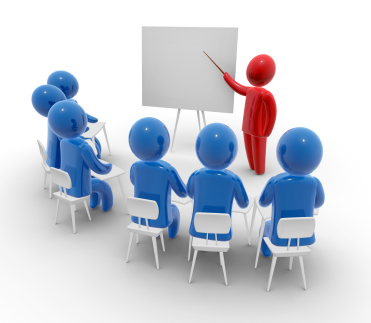 [Speaker Notes: Governance – 20  agency execs and board presidents
Benevon – sustaininable funding
Change mgmt – homeless partners
Collaboration – 30 agency execs and board leadership
Financial Learning – 11 agency execs, staff and board leadershippp]
System Wide Advancement Accomplishments, Cont’d
Hosted Community Event, Nov. 2, 2015
Dynamic Partnerships: A Path Forward to a Stronger Community (Nov.2015)  which featured Susan Dreyfus, President and CEO of the Alliance for Strong Families and Communities
150 community members learned about Collective Impact and began to examine their role in creating a vibrant and strong Waukesha County
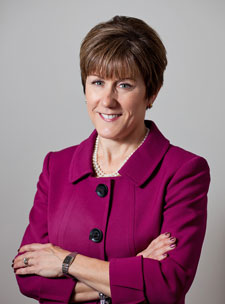 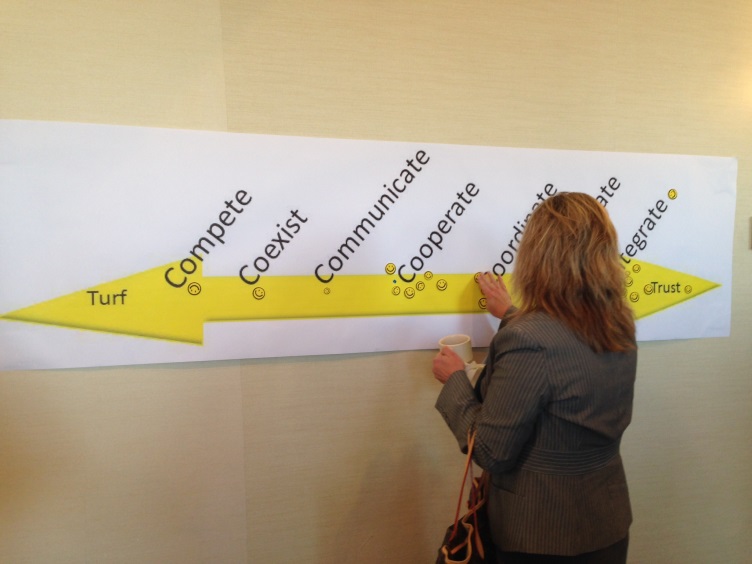 System Wide Advancement Accomplishments, Cont’d
Thriving Funder’s Collaborative
Convened throughout the year to build understanding between funders 
Participated in Collective Impact education and coordinated funding and resources to support the Homelessness Initiative
Intervened as critical community issues emerged and collectively worked to resolve concerns
TWCA Priorities
System-wide Advancement
Key Priority Initiatives
Homelessness
Transportation
Catalyst for strategic collaborations
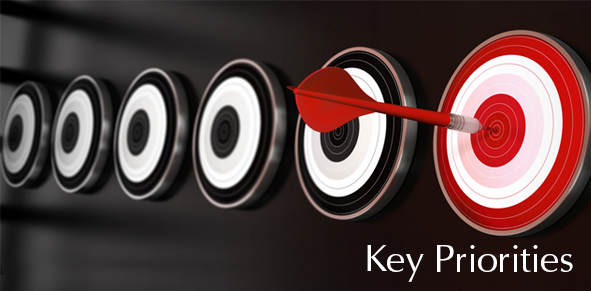 [Speaker Notes: Might be able to explain here why homelessness and transportation as well.]
TWCA PrioritiesKey Priority Initiatives
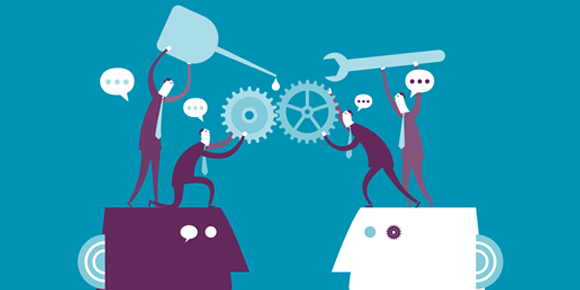 Goal 2:  Foster innovation, collaboration, and the integration of services to support identified initiatives.
[Speaker Notes: Increase capacity of the nonprofit health and human services sector
Strengthen leadership through the Nonprofit Leadership Consortium
Devise measures for system performance
Educate Donors and Funders on investing wisely]
TWCA Priorities Key Priority InitiativesCollective Impact Opportunities
Research from the Taskforce study identified two key priority areas: 
Homelessness:  
Transportation:
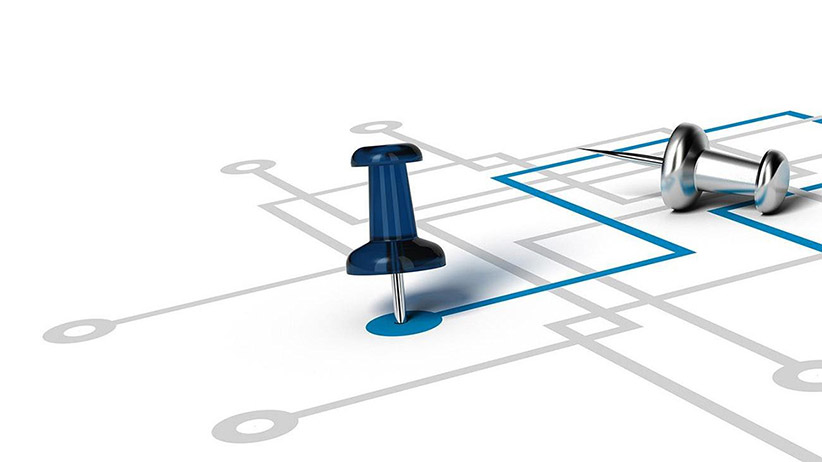 TWCA AccomplishmentsHomelessness Affinity Group
Community Challenge:
Eliminate homelessness in Waukesha County through a five part Collective Impact approach
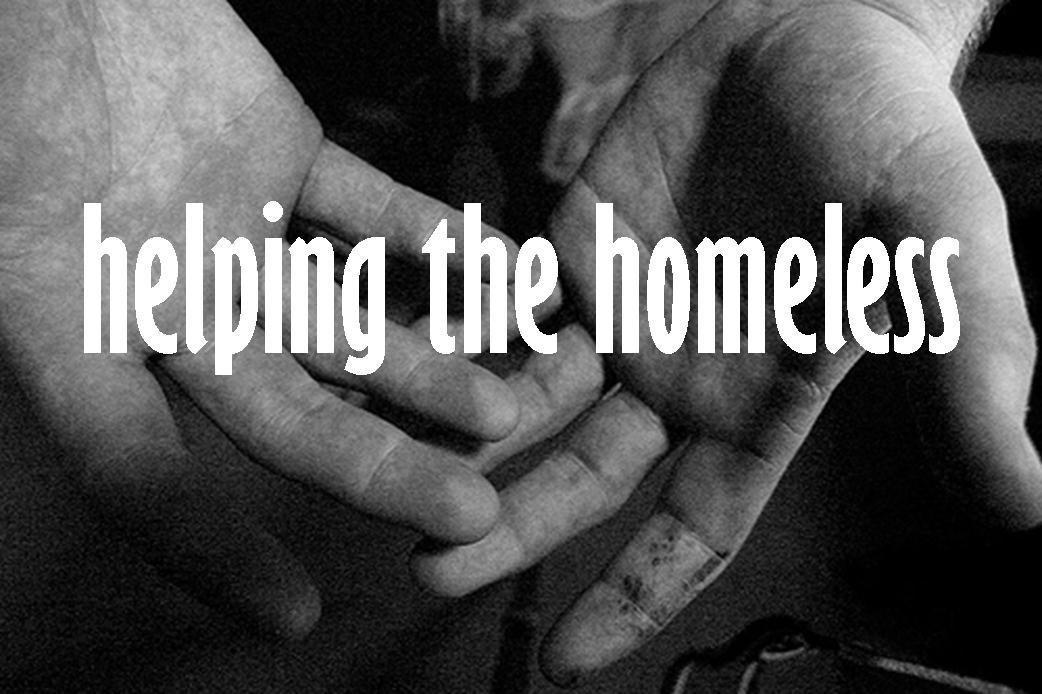 [Speaker Notes: Bold and immediate action for transportation and homelessness- make the case why these were selected by Thriving]
TWCA AccomplishmentsHomelessness Affinity Group
40+ partners 
Nonprofit providers, political leaders, funders, community members collaborated to develop a comprehensive plan  (Fall 2014)
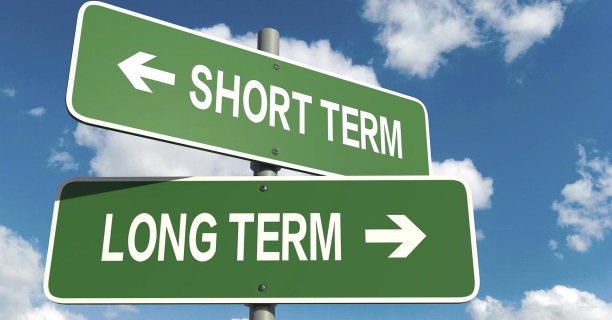 Short Term 
Identified resources to address winter months

Long Term
Thriving aligned resources to:
Support transition plan to reconstitute the current Housing Action Coalition (HAC) board to serve as backbone (April 2016)
New HAC Board will be able to address community needs, implement strategic plan, and conform to HUD requirements
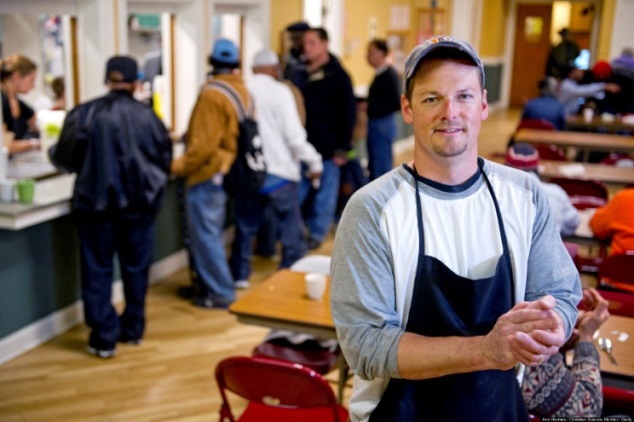 [Speaker Notes: Bold and immediate action for transportation and homelessness- make the case why these were selected by Thriving]
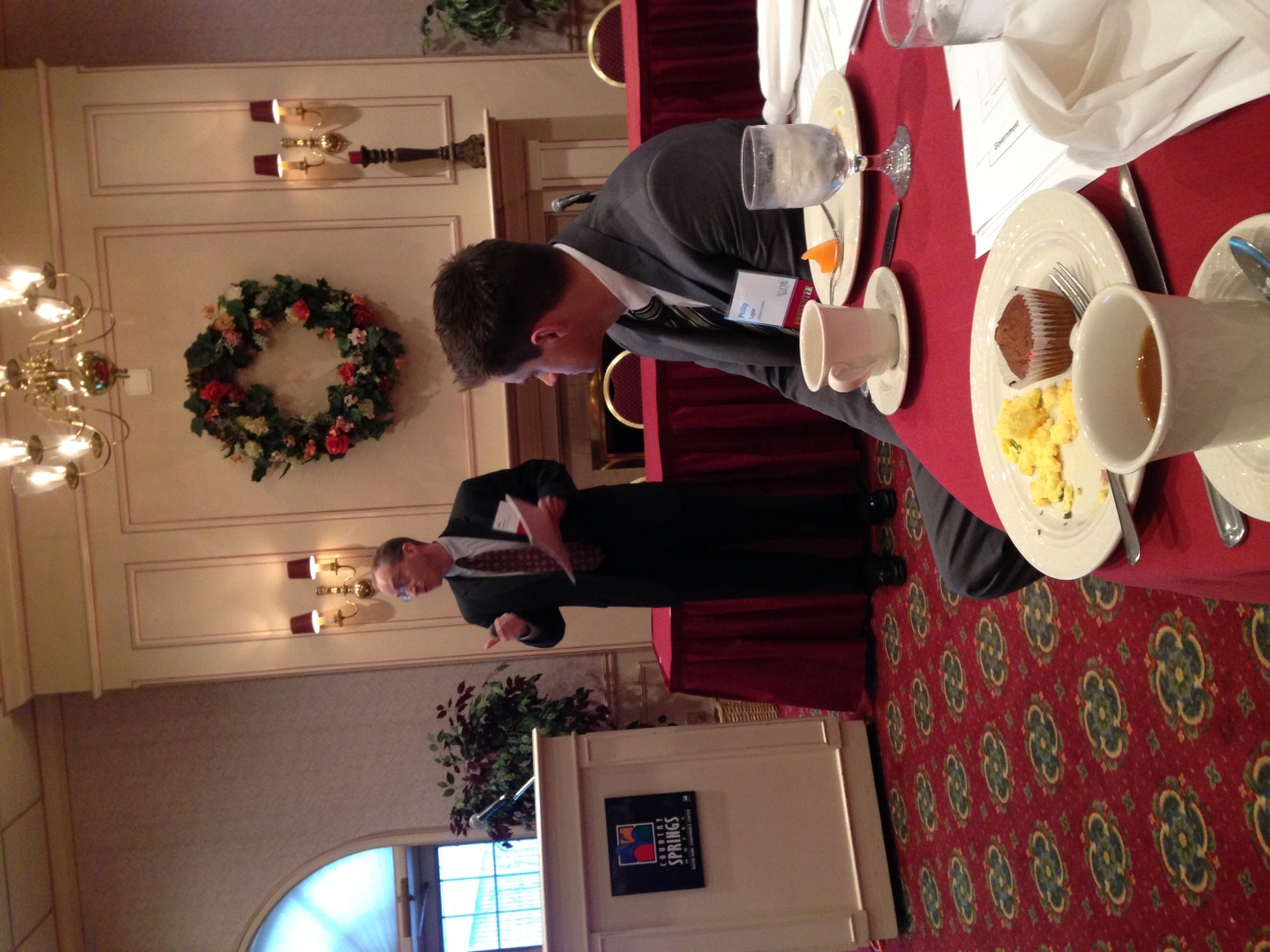 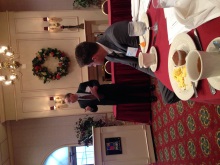 Waukesha County Homeless AlliancePress Release- Freeman 11/15/2014
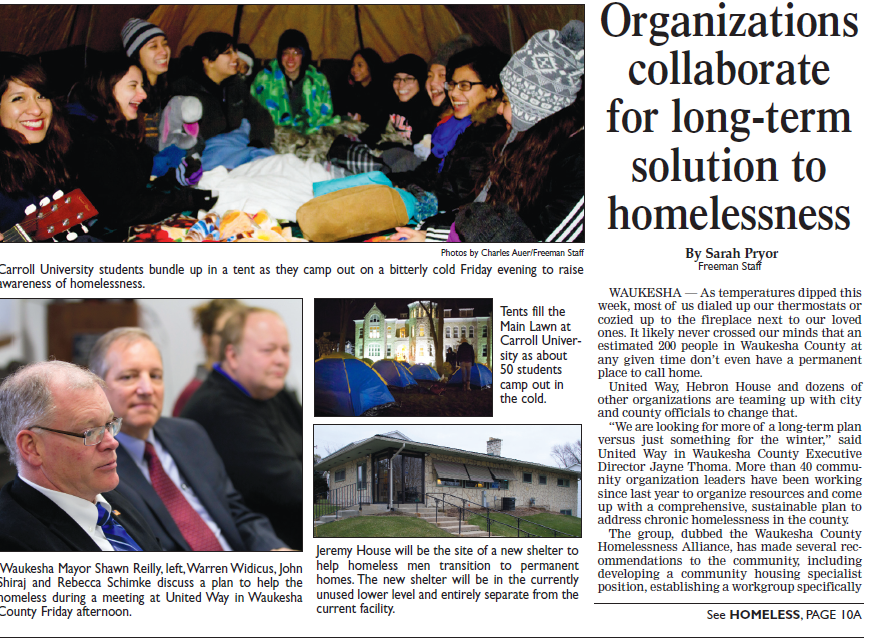 TWCA AccomplishmentsTransportation Affinity Group
Community Challenge:
Seniors and adults with disabilities are unable to access transportation for high priority needs, specifically healthcare services
Waukesha County’s fractured specialized transportation system poses a tremendous challenge for this population
Demand for transportation among seniors is rapidly rising
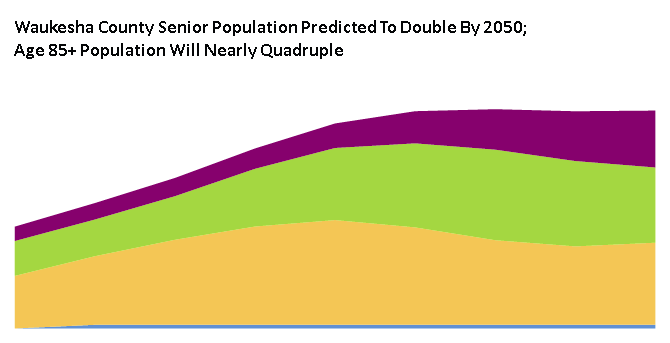 117097
55688
85+
75-84
65-74
2050
2010
[Speaker Notes: Bold and immediate action for transportation and homelessness- make the case why these were selected by Thriving]
TWCA AccomplishmentsTransportation Affinity Group (TAG)
53 individuals representing 31 partners 
Nonprofit providers, political leaders, funders, community advocacy members
Planning to “Ensure that Waukesha County possesses a transportation system that meets the needs of those who receive and those who provide health and human services in Waukesha County”
Interfaith Senior Programs along with the TAG secured a competitive federal grant of $22,000 to test potential county wide solutions
Target completion of study: 3/30/16
Anticipates seeking implementation funding in 2016
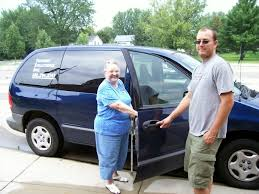 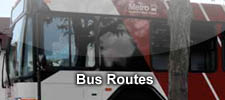 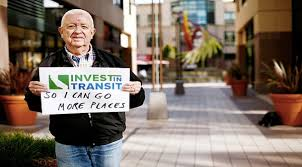 TWCA Priorities
System-wide Advancement
Key Priority Initiatives
Homelessness
Transportation
Catalyst for strategic collaborations
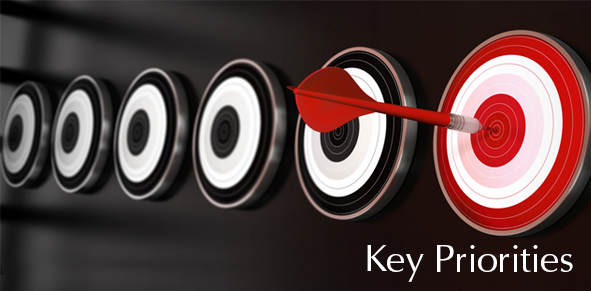 [Speaker Notes: Might be able to explain here why homelessness and transportation as well.]
TWCA Priorities for 2016Catalyst for Strategic Collaborations
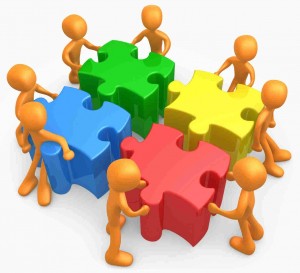 Identification of resources to assist potential restructuring efforts
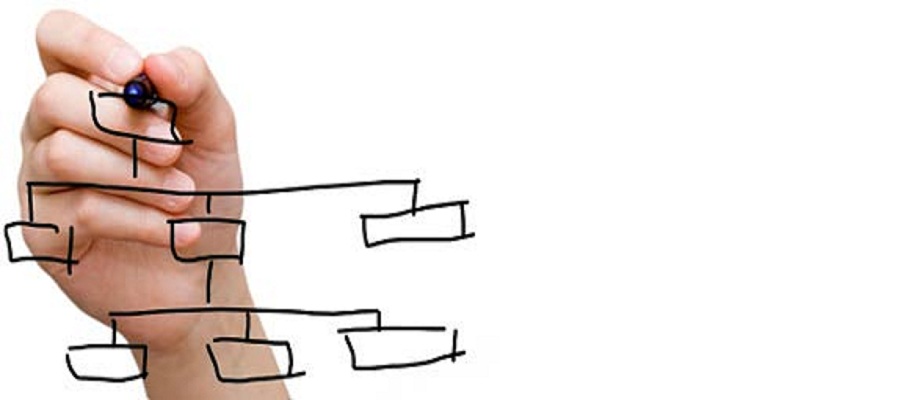 Facilitate potential partnerships
Catalyst for Strategic Collaborations2015 Accomplishments
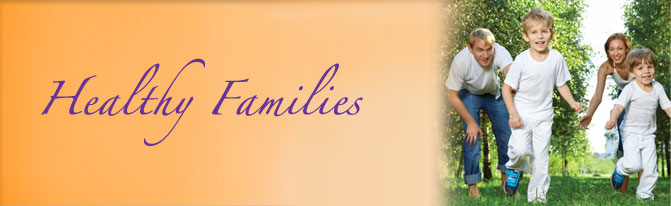 Community Challenge:
Safe Babies Healthy Families (SBHF) could not meet the growing demand for their specialized and highly effective prevention services.
[Speaker Notes: Bold and immediate action for transportation and homelessness- make the case why these were selected by Thriving]
2015 AccomplishmentsCatalyst for Strategic Collaborations
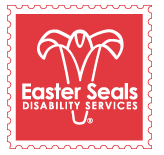 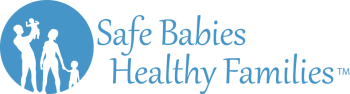 Executive Director and Board of Directors courageously made the difficult decision to look for a partner organization
Thriving facilitated  community conversations with SBHF and potential strategic partners, funders ,and community leaders
Short term and potential future long term funds  identified
SBHF officially merged with Easter Seals of Southeast Wisconsin effective January 1, 2016
2016 Community ConversationsCatalyst for Strategic Collaborations
Adult Dental Services:  Convened key agencies to discuss strategic collaboration on critical adult dental services initiative (began summer 2015)
Limited care options for T-19 and underinsured individuals
Importance of prevention initiatives

A small but important non-profit:  After completing 6-month Financial Learning Series realized their current structure is not sustainable and are exploring other options for the future
What can I do to support the Thriving Waukesha County Initiative?Agency Executives and Board Members
Implement best practices for management 
Seek strategic collaboration with other agencies
Ask whether your financial position is secure
Attend professional and governance educational offerings
Ask how new approaches can increase capacity
Participate in pilot projects to test innovations
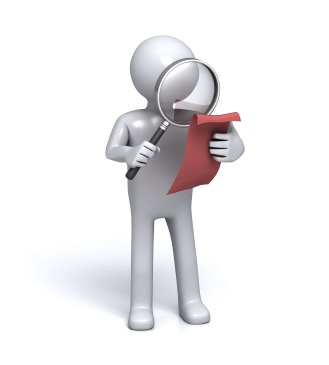 What can I do to support the Thriving Waukesha County Initiative?Donors and Funders
Continue role as lead partners
Increase awareness of Thriving
Insist on data demonstrating effectiveness of use of funds.
Support TWCA with funds for governance and management training
Consider granting sustaining funds for operational stability
Collaborate with other donors to leverage funds for collective impact
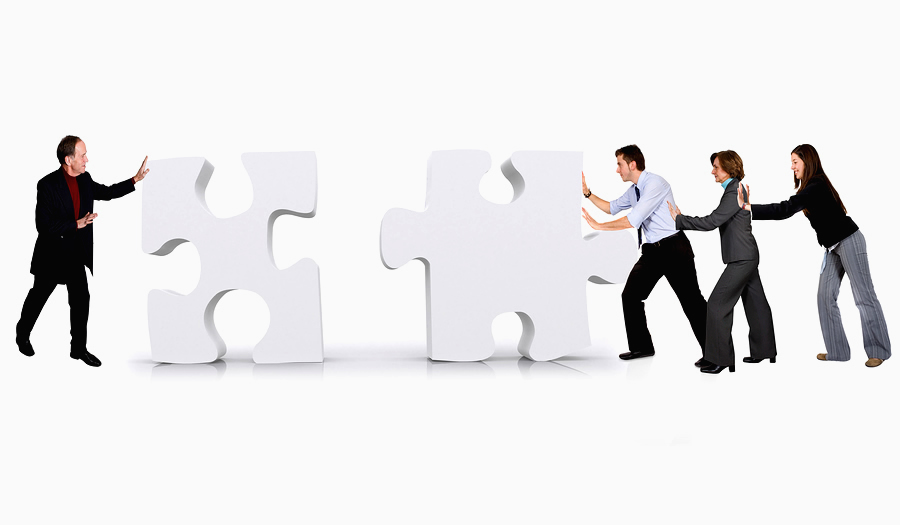 What can I do to support the Thriving Waukesha County Initiative?Community
Support non profit health and human services agencies 
Support United Way, community foundations,                                              and other organizations funding for greatest impact
Volunteer!
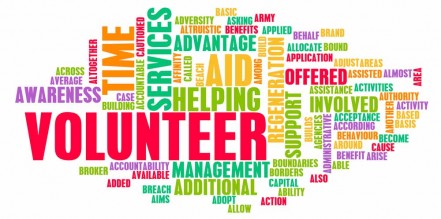 What can I do to support the Thriving Waukesha County Initiative?County Leaders
Continue role as lead partner (along with United Way, Waukesha County Community Foundation and Greater Milwaukee Foundation)
Increase awareness of Thriving on County Board and Departments
Support Thriving directly with continued in-kind donation of services or potential investment of funds
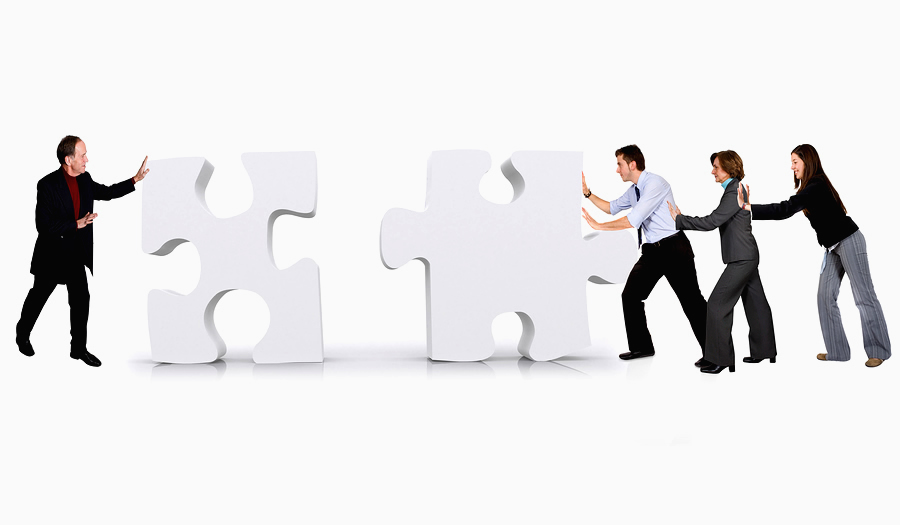 [Speaker Notes: What does it mean to continue as a lead partner?  We need county to leverage their influence to create a stronger nonprofit sector.  Mutual reliance.]
Thank you for supporting the Thriving Waukesha County AllianceWe are making a difference!
Questions & Feedback
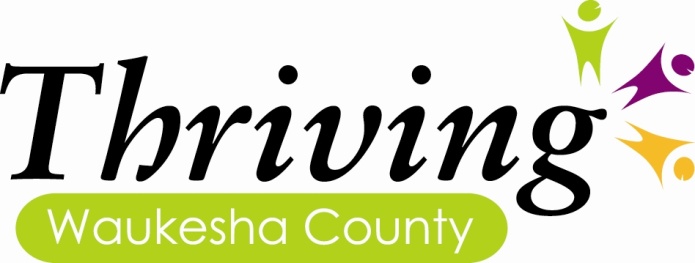 Terri Phillips, Project Coordinator
Any questions or suggestions?
twcapm@gmail.com
www.unitedwaygmwc.org/TWCA